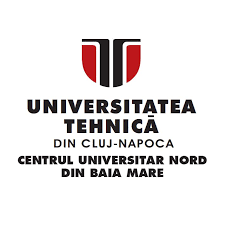 Evaluating Organizational Performance: A Diagnostic Analysis at One IT SRL
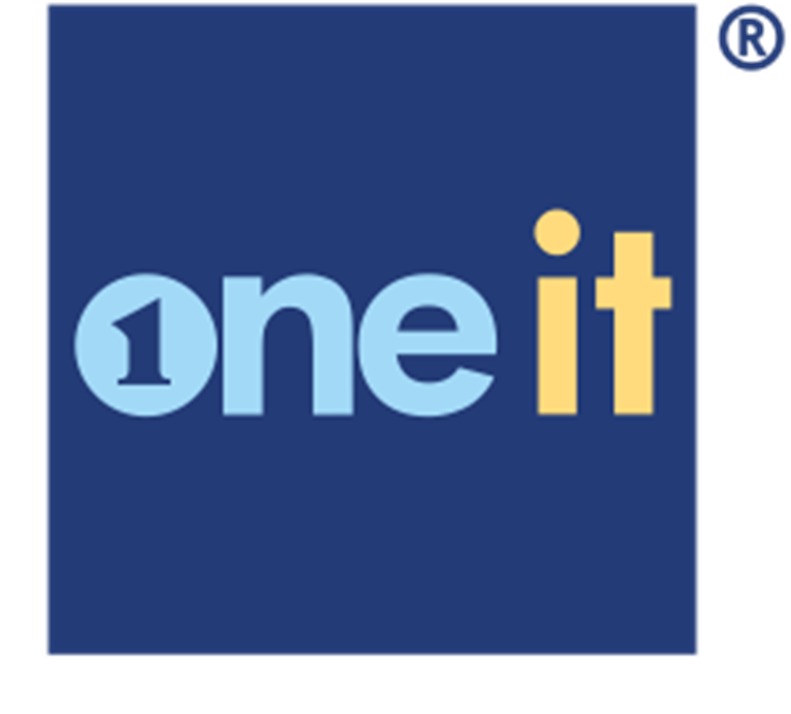 Author: Man Alexandra Maria

Coordinator: Lect. univ. dr: Pop Izabela
Cuprins
Introducere
1. Obiectivele specifice ale cercetării
2. Diagnosticul mediului intern
2.1. Diagnosticul economico-financiar
2.2. Diagnosticul tehnic și de producție
2.3. Diagnosticul comercial
2.4. Diagnosticul resurselor umane
3. Diagnosticul mediului extern
Concluzii și recomandări
Bibliografie
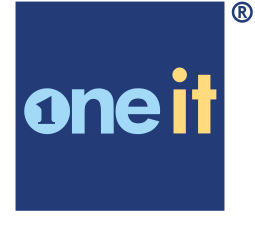 Page 2
Introducere
Principalele aspect pe care le evidențiază această metodă
Page 3
1.Obiectivele specifice ale cercetării
Page 4
2. Diagnosticul mediului intern2.1 Diagnosticul economico-financiar
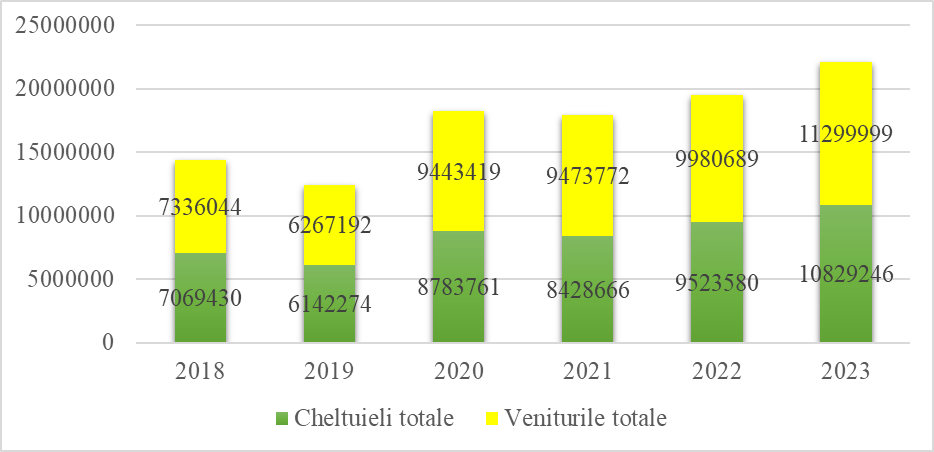 Fig.1. Evoluția Veniturilor totale și Cheltuielilor totale
 în perioada 2018-2023
Sursă proprie
Fig.2. Evoluția datoriilor 
în perioada 2018-2023
Sursă proprie
Page 5
Fig.3. Evoluția cifrei de afaceri în perioada 2018-2023
Sursă proprie
Fig.4. Evoluția activelor imobilizate în perioada 2018-2023
Sursă proprie
Page 6
Fig.5. Creșterea profitului net în perioada 2018-2023
Sursă proprie
2.2 Diagnosticul tehnic și de producție
Fig.6. Viteza de rotație a stocurilor din perioada 2018-2023
Sursă proprie
Fig.7. Randamentul activelor totale în perioada 2018-2023
Sursă proprie
2.3 Diagnosticul comercial
Fig.8. Cota de piață pentru anul 2023
Sursă proprie
Fig.9. Evoluția creanțelor în anii 2018-2023
Sursă proprie
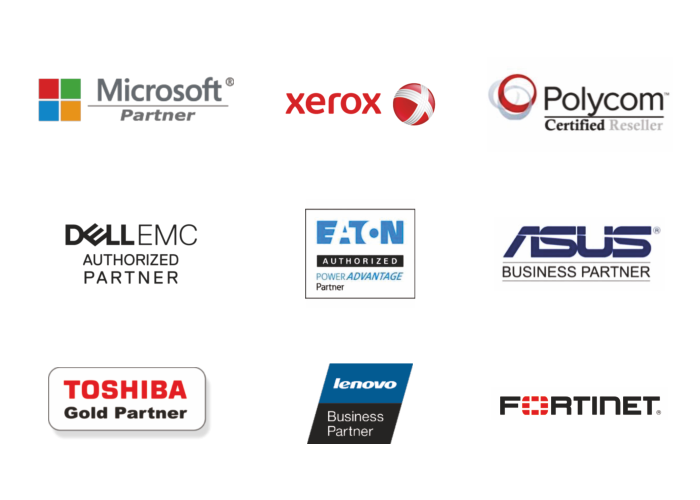 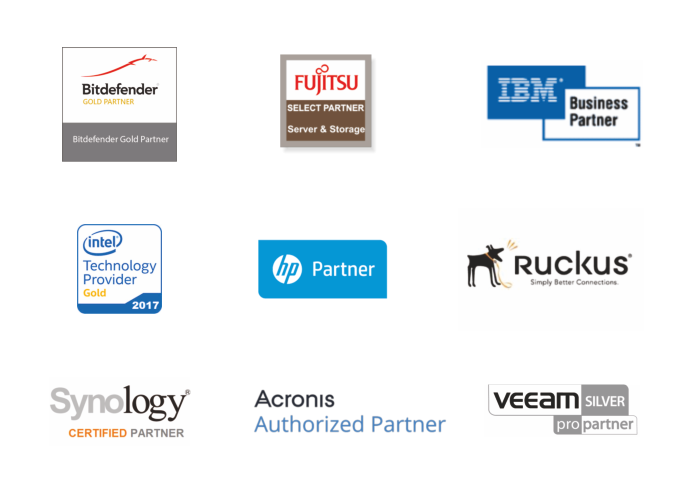 Fig.10. Analiza recenziilor în anul 2023
Sursă proprie
Fig.11. Furnizori
2.4 Diagnosticul resurselor umane
Fig.12. Nivelul productivității muncii în perioada 2018-2023
Sursă proprie
Fig.13. Evoluția numărului mediu de angajați în perioada 2018-2023
Sursă proprie
3. Diagnosticul mediului extern
Concluzii și recomandări
Firma One-IT din Baia Mare se prezintă ca un actor important pe piața soluțiilor IT, având un portofoliu de produse și servicii adaptat nevoilor pieței locale și regionale. Activitatea companiei este influențată de o serie de factori economici, ecologici și tehnologici, care o plasează într-un mediu competitiv și în continuă schimbare.
Cu o strategie bine definită, bazată pe inovație, eficiență operațională și satisfacția clienților, One-IT poate deveni un lider local și regional în furnizarea de soluții IT, având o creștere sustenabilă pe termen lung.
Recomandări:
Identificarea cheltuielilor care nu aduc valoare semnificativă.
Negocierea contractelor de închiriere, utilități sau alte costuri recurente.
Implementarea soluțiilor software pentru gestionarea mai eficientă a stocurilor, facturării și managementului proiectelor.
Cercetarea pieței pentru noi servicii cerute, cum ar fi soluții de securitate cibernetică, servicii cloud sau mentenanță IT personalizată.
Explorarea cererii din alte regiuni din România sau chiar internațional.
Promovarea pachetelor de servicii care includ produse software licențiate, accesorii IT sau abonamente de suport tehnic.
Ajustarea prețurilor pe baza unei analize de piață, păstrând un echilibru între competitivitate și profitabilitate.
Page 13
Bibliografie
[1] Gîrleanu, S. (2011). Analiza diagnostic a întreprinderii. București: Editura Universitară.
[2] Ionescu, G. (2016). Managementul strategic în firmele IT din România. Cluj-Napoca: Editura Risoprint.
[3] Nicolescu, O., & Verboncu, I. (2008). Managementul organizației. București: Editura Economică.
[4] Popa, I. (2005). Diagnosticul global al firmei. București: Editura Economică
[5] https://www.one-it.ro/
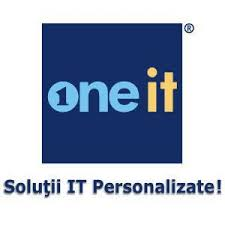 Page 14
Page 14
Vă mulțumesc pentru atenția acordată!
Page 15